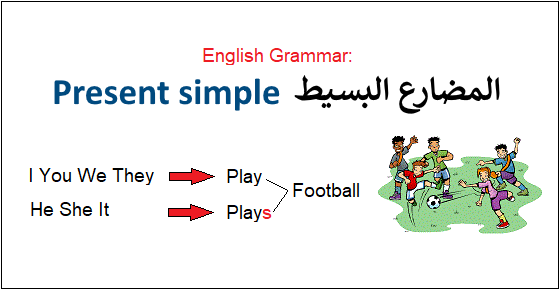 نستعمله للحديث عن اعمال عاديه يوميه, عادات وحقائق عامه.
مبنى الجملة:
اذا كان المبتدأ في الجملة احد الضمائر I – you – we – they
او اسم يعود اليها, نستعمل الفعل بالصيغة الاصلية, وبدون اية اضافات (فعل مجرد).
I go to school every morning.
The pupils play football after school.
اذا كان المبتدأ في الجملة احد الضمائر He – She – It –
او اسم يعود اليها, نضيف للفعل احدى الاضافات التاليه, وحسب الفعل:
1.اذا انتهى الفعل باحد الحروف الخمسة التاليه:x, o, sh, ch, ss
نضيف له es.
  Go – goes    wash – washes   teach - teaches
Fix – fixes     miss – misses

2. اذا انتهى الفعل بحرف yمسبوق بحرف ساكن (وليس حرف عله), نحذف y ونضع بدله i, ثم نضيف es.
      study – studies
   Cry – cries

3. وفي باقي الحالات, بشكل عام, نضيف للفعل s
Eat – eats     drink – drinks     play – plays
ملاحظه: 
Have - has
Time Expressions – تعابير زمنيه – ظروف الزمان
هذه التعابير توضح زمن حصول الفعل ووتيرة تكراره (تجيب على السؤال متى).
هنالك نوعان:
1. تعابير زمنيه عباره عن كلمه واحده:
تعابير زمنيه مكونة من اكثر من كلمة :More than one word:يمكننا ان نضعها في بداية الجملة او في نهايتها.